Fruit Set Template
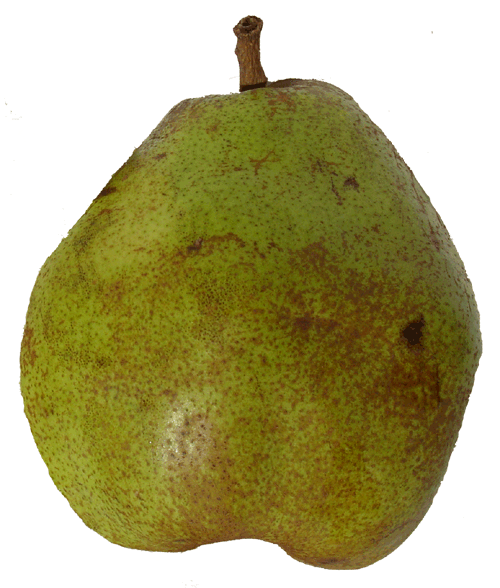 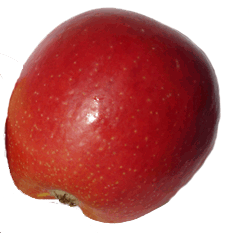 Your name
Example Bullet Point Slide
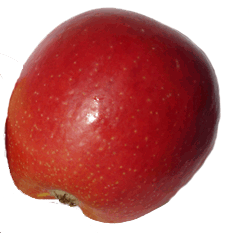 Bullet point
Bullet point
Sub Bullet
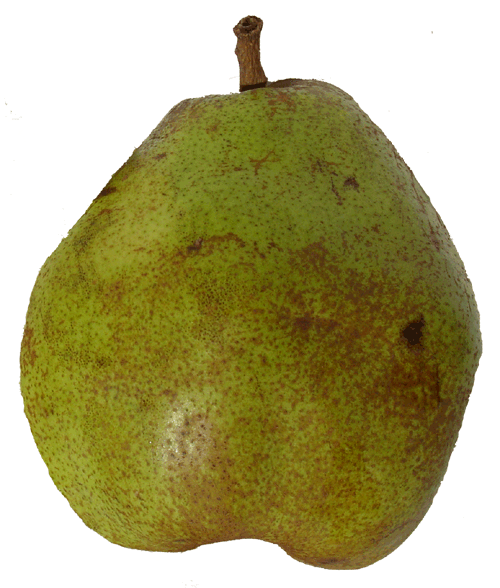 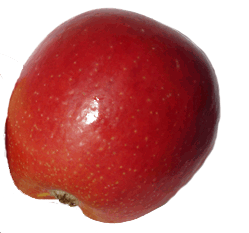 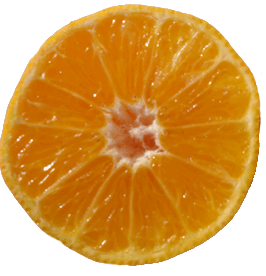 Example Bullet Point Slide
Bullet point
Bullet point
Sub Bullet
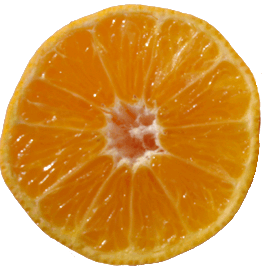 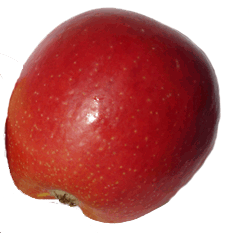 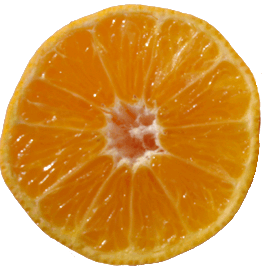 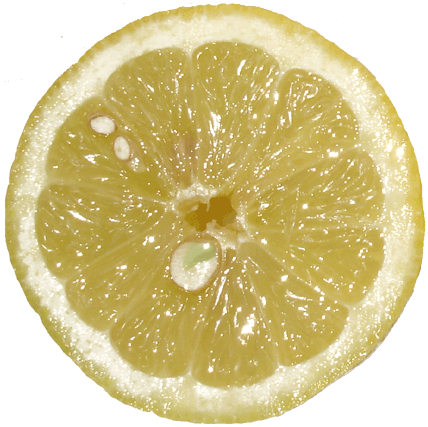 Example Bullet Point Slide
Bullet point
Bullet point
Sub Bullet
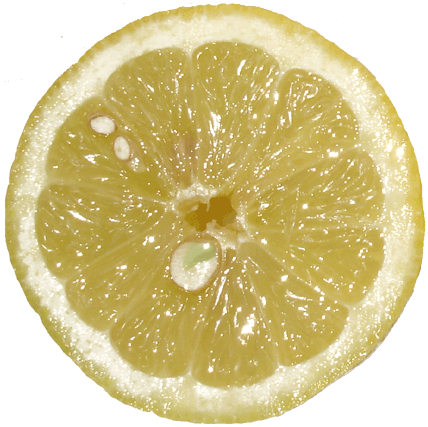 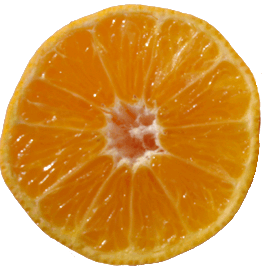 Use of templates
You are free to use these templates for your personal and business presentations.
We have put a lot of work into developing all these templates and retain the copyright in them.  You can use them freely providing that you do not redistribute or sell them.
Do
Use these templates for your presentations
Display your presentation on a web site provided that it is not for the purpose of downloading the template.
If you like these templates, we would always appreciate a link back to our website.  Many thanks.
Don’t
Resell or distribute these templates
Put these templates on a website for download.  This includes uploading them onto file sharing networks like Slideshare, Myspace, Facebook, bit torrent etc
Pass off any of our created content as your own work
You can find many more free PowerPoint templates on the Presentation Magazine website www.presentationmagazine.com